14th Berlin OA Conference
and
Plan S
Curtis Brundy – AUL Scholarly Communications and Collections
14th Berlin Conference
Aligning Strategies to Enable Open Access
Hosted by Max Planck Society
Organized by Max Planck Digital Library and OA2020
14th Conference Focus – Transformative Agreements
170 Participants from 37 countries
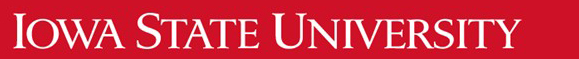 U.S. Participants
Bodo Stern - Howard Hughes Medical Institute
Curtis Brundy - Iowa State University
David Lewis - IUPUI University Library
Greg Eow – MIT Libraries
Raym Crow – SPARC
Jeffrey MacKie-Mason - UC, Berkeley
Ivy Anderson UC, California Digital Library
Günter Waibel - UC, California Digital Library
Rich Schneider - UC, San Francisco
Elliott Shore – CRL?
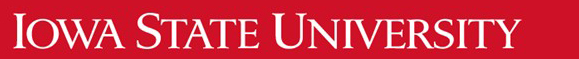 Conference Structure
Pre-session – Small group strategy session
Day 1
Urgency
Mechanics of Transformative Agreements
Achievements to Date
Day 2
Publisher Colloquy
Reaction, Strategy Discussion
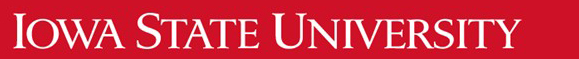 Key Takeaways
1. Big Picture: China supports Plan S, OA2020, and wants to make transformative agreements with publishers
Nature “China backs bold plan to tear down journal paywalls”
https://www.nature.com/articles/d41586-018-07659-5

2. Local Level: Transition from Subscriptions to OA support in one renewal cycle
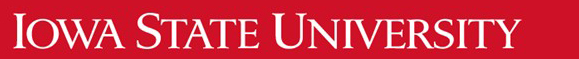 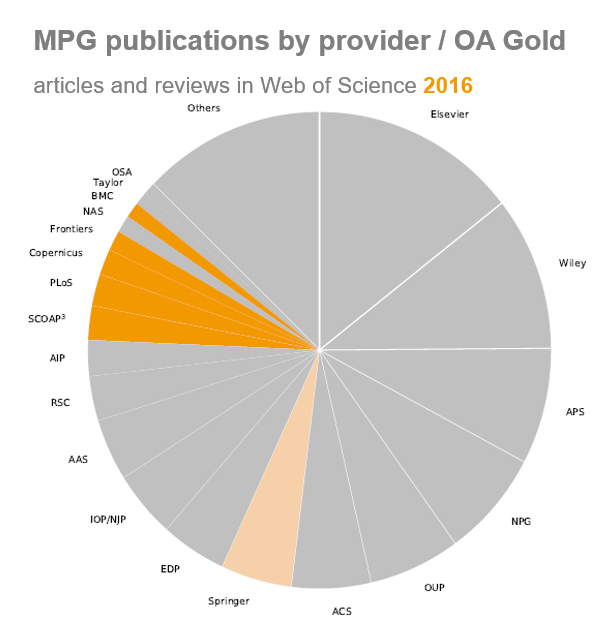 Subscriptions to
 Open Access
MPDL
2016
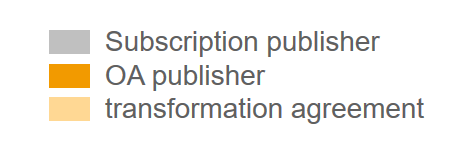 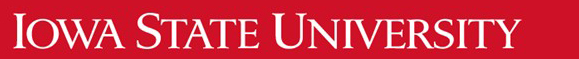 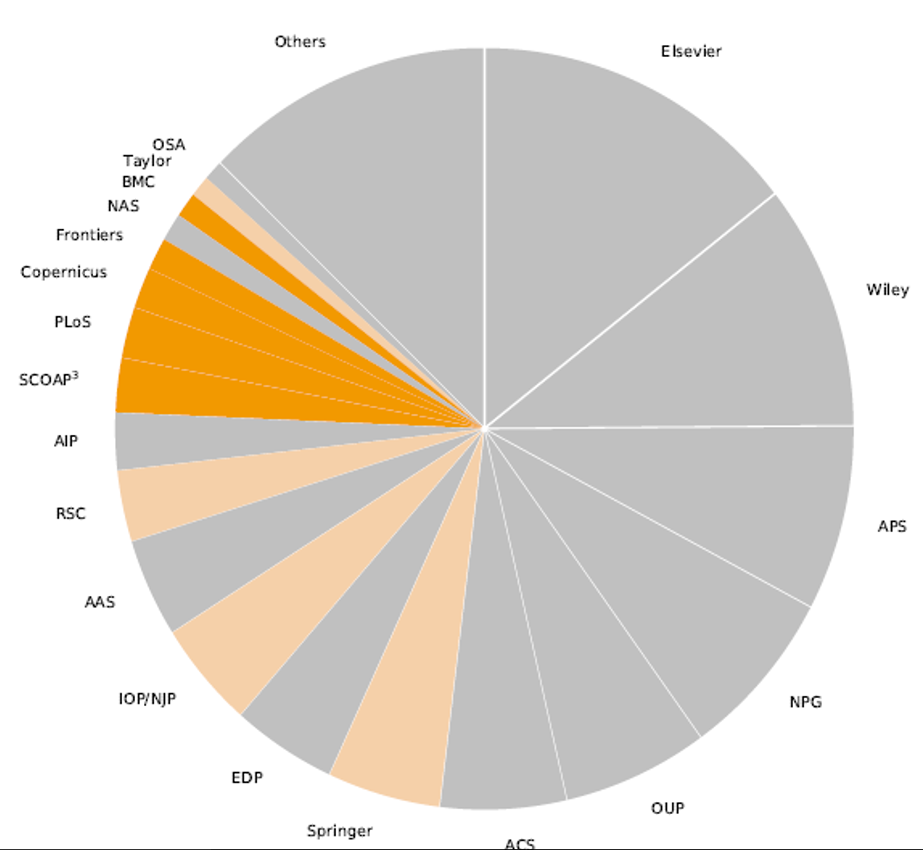 Subscriptions to
 Open Access
MPDL
2018
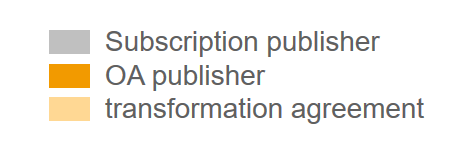 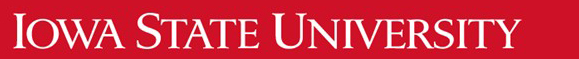 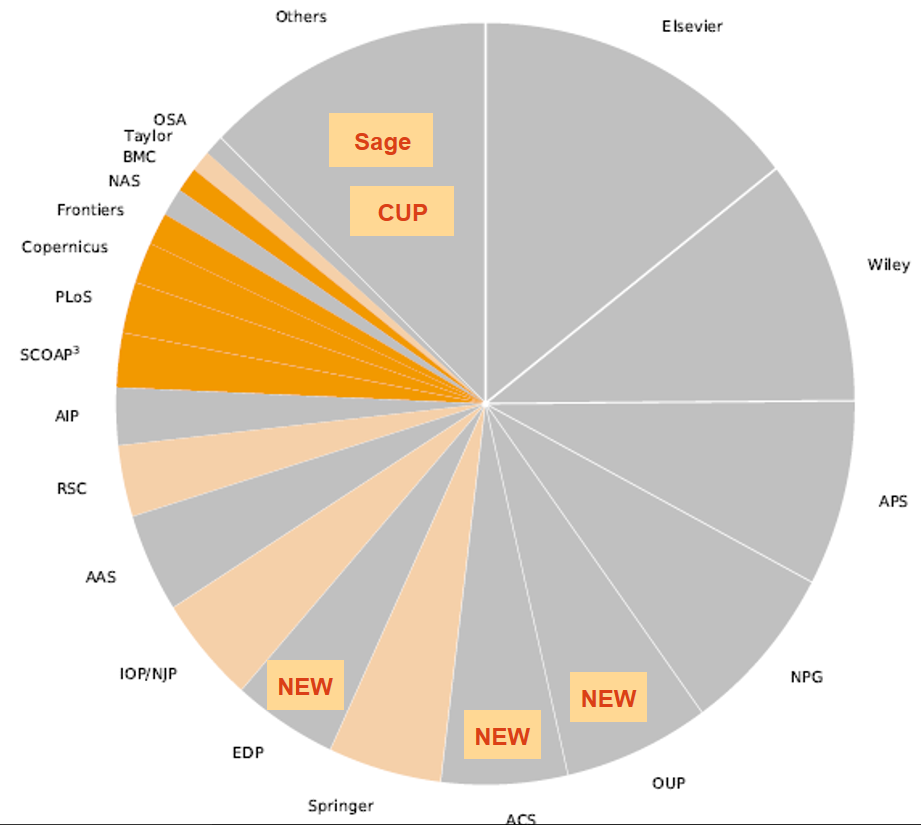 Subscriptions to
 Open Access
MPDL
2019
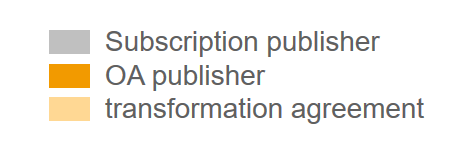 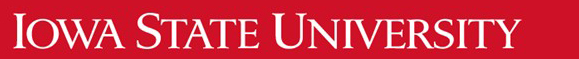 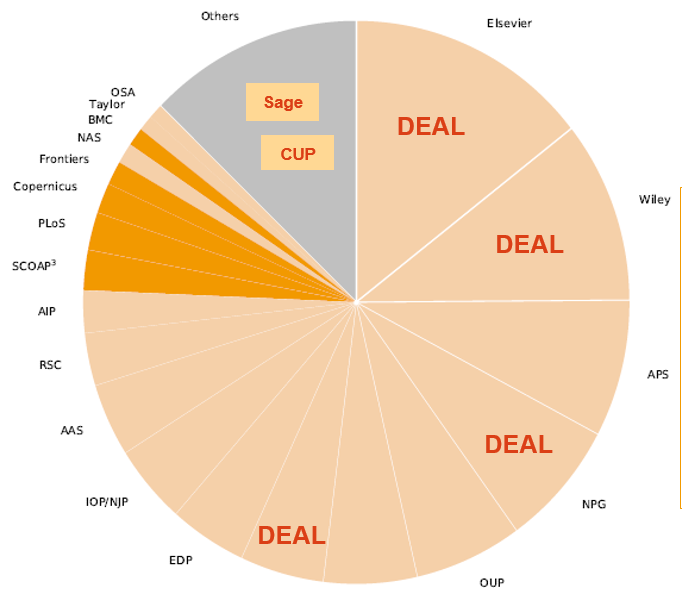 Subscriptions to
 Open Access
MPDL
2020
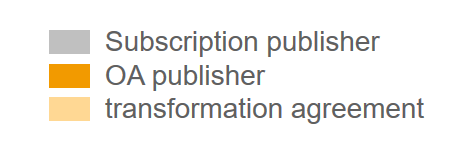 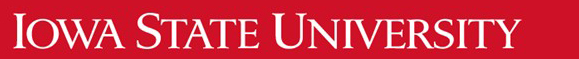 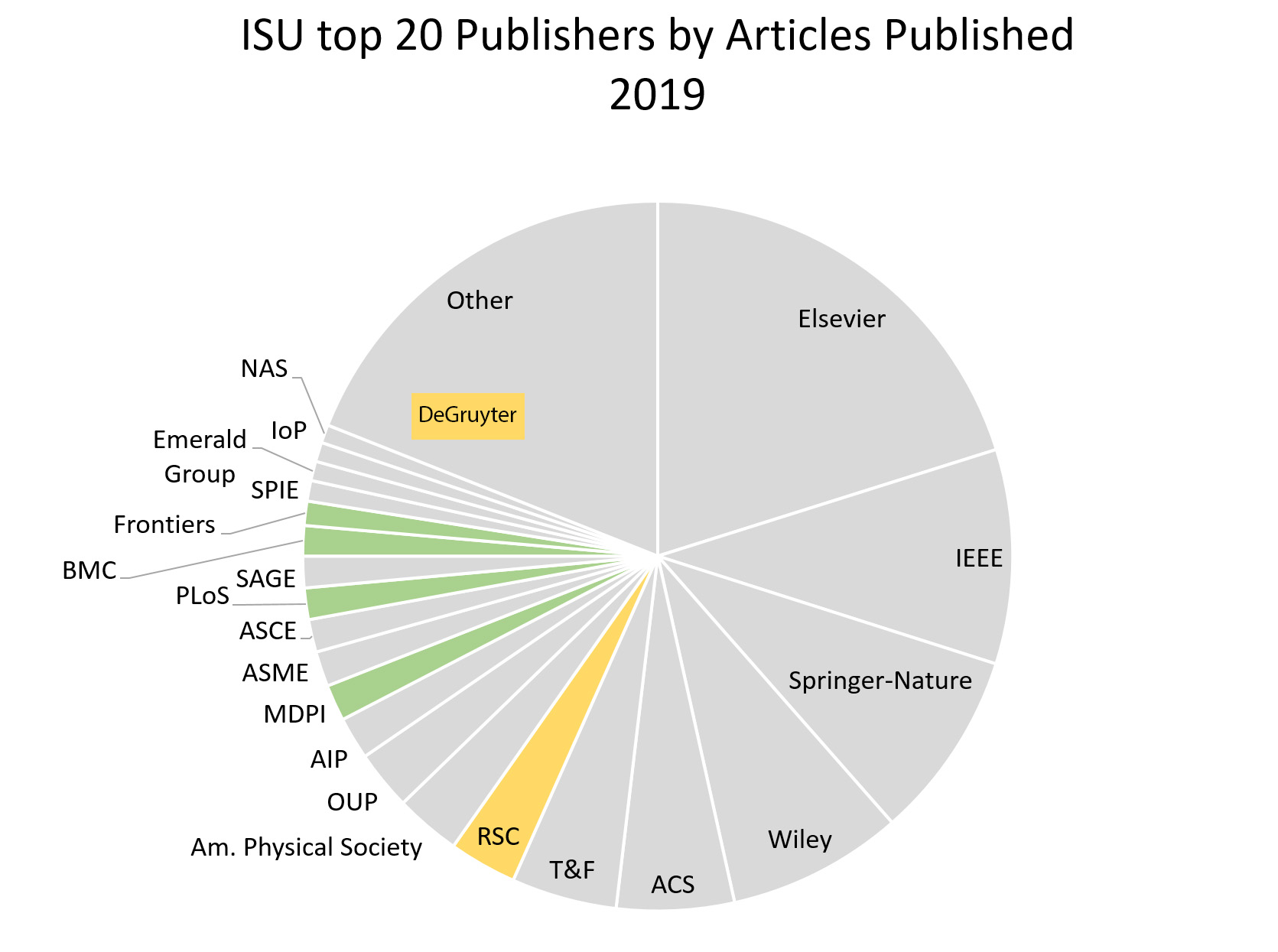 Subscriptions to
 Open Access
ISU
2019
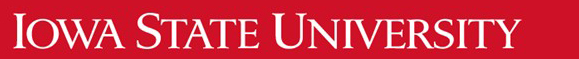 Plan S
Goal is to change publisher behavior, not researcher behavior
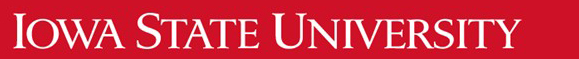